IEEE in 2030 – Optimizing for Full Impact
February 2015
1
Notes about this deck
This deck can be shared freely within the IEEE community
It outlines the strategy work being done at the IEEE Board of Directors level in early 2015 for the whole of IEEE
Feedback should be sent to feedback2030@ieee.org
2
Process
3
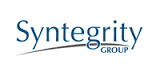 Timing
IEEE engaged Syntegrity Group services in late 2014
Proprietary, unique, consensus building approach
List of prestigious clientele including:
USAA, Novartis, RTI International, AMD, Toyota
Formed Ad Hoc Committee for IEEE in 2030 to manage project in early 2015
Developed overarching question to be explored
4
[Speaker Notes: Syntegrity Group is a strategic planning facilitation group based in Toronto, Canada.  They have previous experience with IEEE – 2 years ago they facilitated a strategic planning effort with Educational Activities.]
Project Sequence
Syntegration
Duration: 3 Days
Purpose: Understanding, Planning, and Mobilization
Participants: Up to 48
Post Syntegration Session
Duration: 1 Day
Purpose: Decision Making and Action Planning
Participants: Up to 15
IEEEin2030
 OUs
 Committees
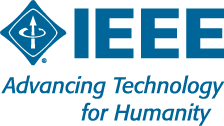 5
[Speaker Notes: The sequence of events began with a 3-day IEEE Board Retreat held 8-10 January 2015 in San Juan, Puerto Rico USA with the IEEE Board of Directors, the IEEE Management Council, and several other individuals to provide additional geographic, technical, and age diversity. The Post-Syntegration session was a 1-day effort held on Tuesday, 3 February 2015 at the beginning of the February IEEE Board Series in New Orleans, Louisiana USA with the IEEE in 2013 Ad Hoc Committee members and several other members.  IEEE is now taking the outcomes of the Post-Syntegration session and operationalizing them.]
Syntegration Session Overview
Define Question
Select Participants
Syntegration
Participants agree on 12 topics to discuss
Agenda Setting
Participants are assigned to topic discussions
Topic Discussions
Participants make topic recommendations
Recommendations
6
[Speaker Notes: Prior to the actual Syntegration session a question is defined that frames the strategic positioning of the organization at some time in the future and then identifying participants for the Syntegration session.  The Syntegration process itself begins with the entire group setting the agenda and then, based on the number of participants, identifying topics of discussion.  The topics are discussed in groups and ultimately recommendations are made for the most impactful topics to move the organization forward to achieve the strategic positioning identified in the original question.]
Getting to Solutions
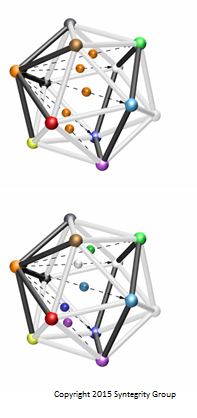 During 3 rounds over 3 days, the group collectively shares information, ideas, and results
The network allows the information and discussions from all 12 topics to be shared with the entire group in order to inform all the final recommendations
At the end, each topic team presents recommendations back to the group
7
[Speaker Notes: The geometric figure graphically represents the process.  Topics are represented by the nodes and individuals serve as the connections.  The Syntegration process ensures that the entire group has either direct input or knowledge of all of the topics and how they support the future state question.]
Syntegration Extracts the Most from the Group
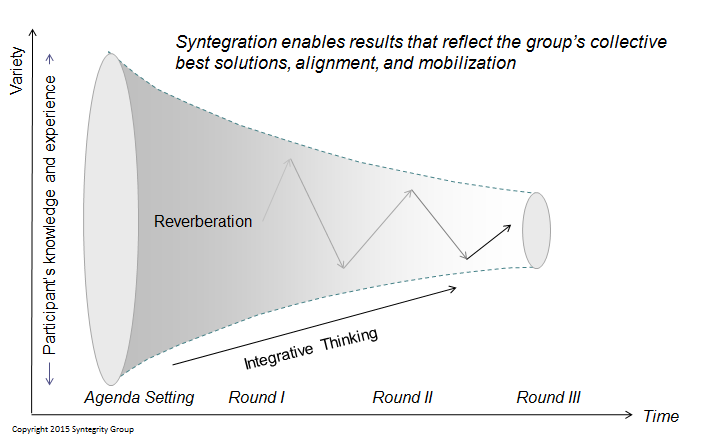 8
[Speaker Notes: The Syntegration process takes input from all participants and, in an iterative process, refines the solution through integrative thinking and participation.  While “Reverberation” is Syntegrity Group/s term, think of it as a small-scale crowd-sourcing effort.]
Syntegration Breakout Roles
Members are responsible for discussing the topic at the table
Own the topic and have full discretion to use any or all feedbackas they see fit
Critics provide concise 
    critique of the discussion
Only speak when prompted by the Facilitator at specific points in the meeting
Observers listen, reflect, and form feedback to provide at a later time 
Move between meetings occuring simultaneously
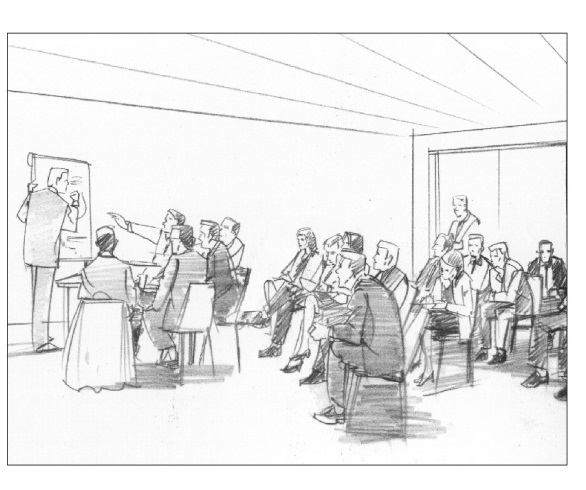 9
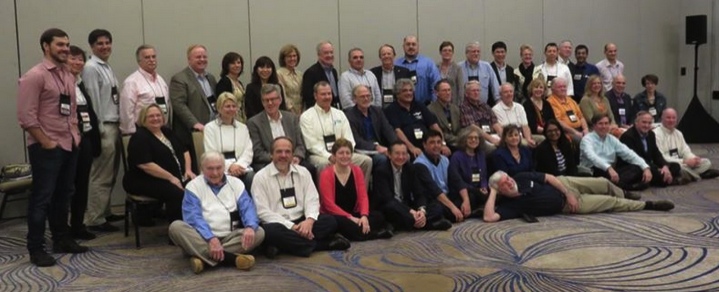 January Retreat
10
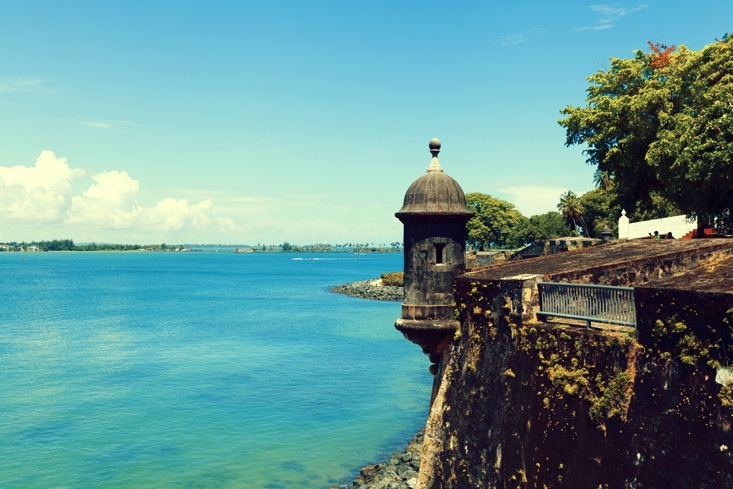 2015 Strategic Directionand Beyond
Participants
Board of Directors
Management Council
Selected guests (age, geography and technical diversity)
Began with a presentation about the world in which we convene, network, publish, and interact, so we could then focus on how best to evolve IEEE to meet the diverse challenges of that world
11
Objectives
Focus on high-level direction, justification, implications for IEEE, and key strategic objectives
Arrive at a holistic understanding of what a flourishing IEEE would consist of in the future
Identify and agree on the steps we need to take to move in that direction over the next 2 years
12
Driving Question for Entire Event
What changes must we make now to best position IEEE for success in 2030, while still supporting the needs of technologists between now and then?
13
[Speaker Notes: This is the question that was used throughout the entire Syntegration and Post-Syntegration processes that frames the strategic positioning of the organization in the future.]
Setting the Agenda
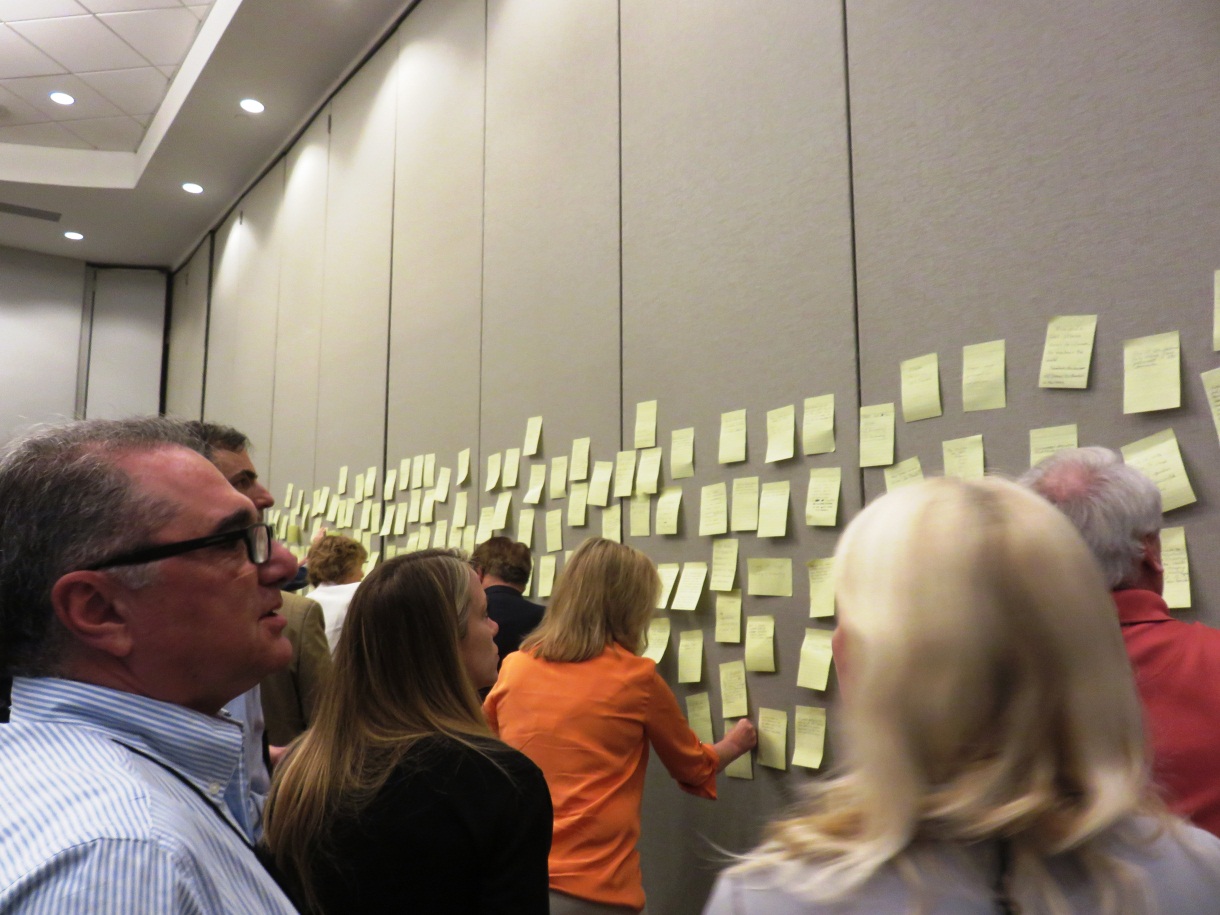 Over 300 Statements of Importance
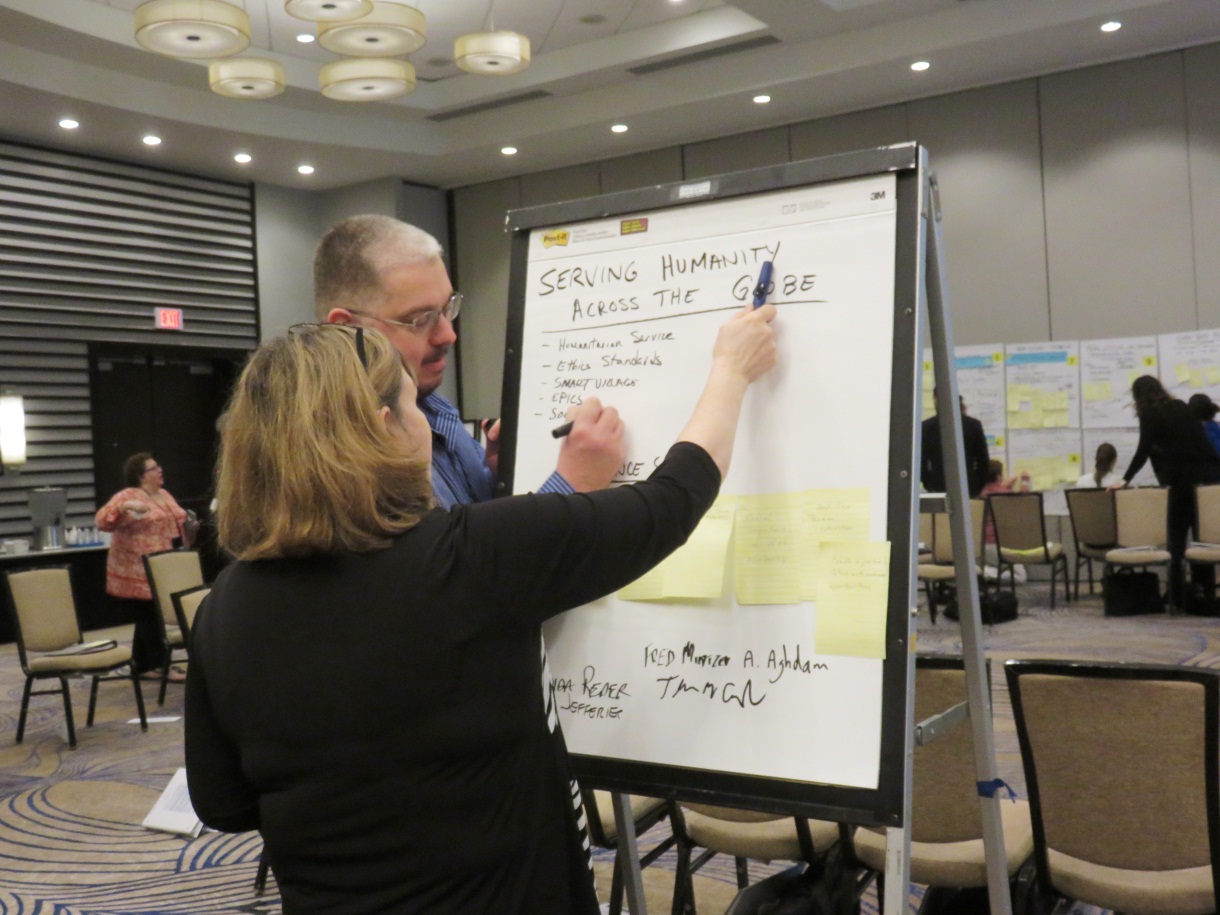 The group started with no agenda - just the overarching question.  During the first morning:
Individuals rapidly came up with over 300 statements of importance
Which, after a few iterations by the group, turned into 12 topics that should be explored in order to address the question
Over the next 2 ½ days the group rotated in and out of an iterative 3-stage process to fully discuss each topic
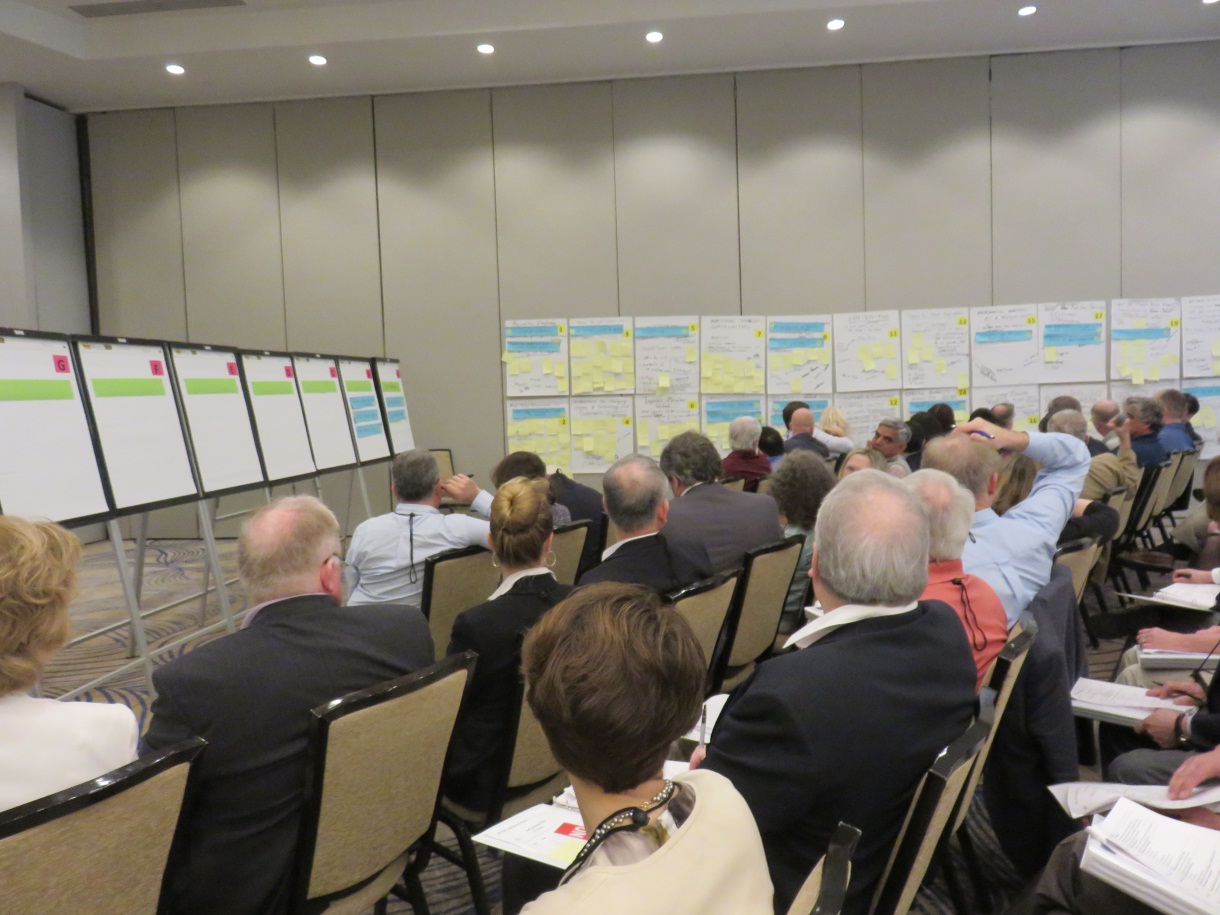 7 Signatures
Over 30 Focus Areas
Marketspace
Reduction—12 Topics
14
[Speaker Notes: The 48 participants generated >300 Statements of Purpose which identified what was things IEEE was doing right, what was not working well, what key things in the environment were impacting our businesses, etc.  In the Marketspace individuals advocated the importance of specific Focus Areas to the group to gain support.  The entire group then reduced the 30 Focus Areas to 12 Topics of key importance.]
Agenda Formed Around Resulting 12 Topics
Making IEEE More Diverse (Orange)
Anticipating the Future of Information (Gold)
Identifying our Core Businesses for 2030        (Light Blue)
Communities in 2030 (Black)
Influence Public Policy Globally (White)
New Products and Services for 2030 (Red)
Optimize Our Governance Processes to Enable Strategy (Brown)
Organizational Structure (Green)
Embrace the Future of Technology (Yellow)
What is Our Public Imperative in 2030        (Dark Blue)
Get Closer to Industry (Purple)
2030 Member Engagement (Silver)
[Speaker Notes: These were the 12 final Topics – in no specific order.]
3 Rounds of Breakout Sessions
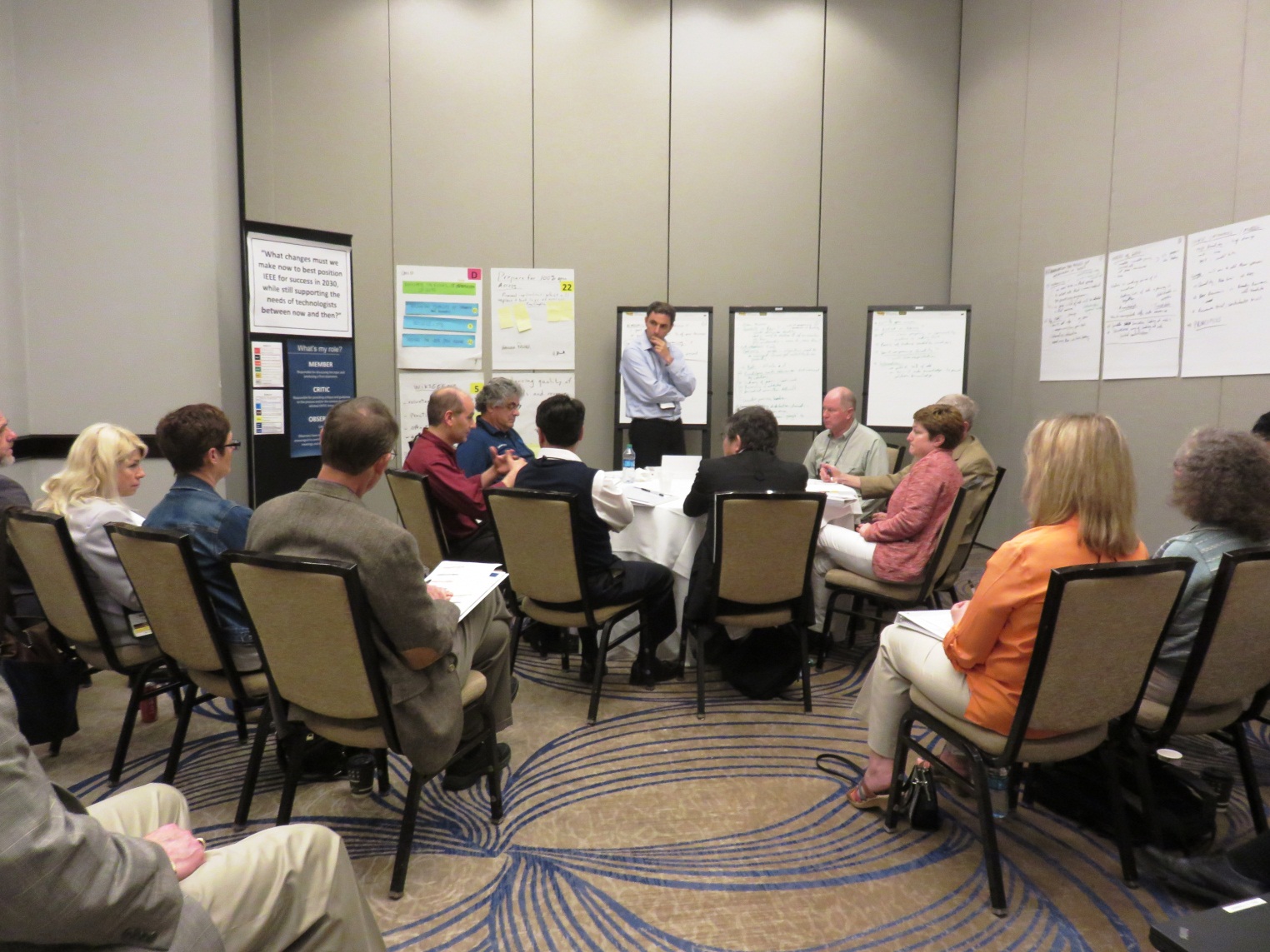 16
[Speaker Notes: This picture shows how the process works.  There was a Syntegrity Facilitator with each group who kept the group on-time and captured the notes.  The Members who owned a specific topic sat at the round table and discussed, debated and argued about the Topic refinement.  The next group in the first ring served as the Critics – they listened to the Member’s discussions and then, at times selected by the facilitator, were asked to critique the discussions – were the Members being sufficiently bold in their thinking?  Were they missing anything?  Were they on the right track?  The last group in the back were the Observers and their role was to listen to the Members and Critics and understand and form their feedback to provide at a later time.]
Recommendations
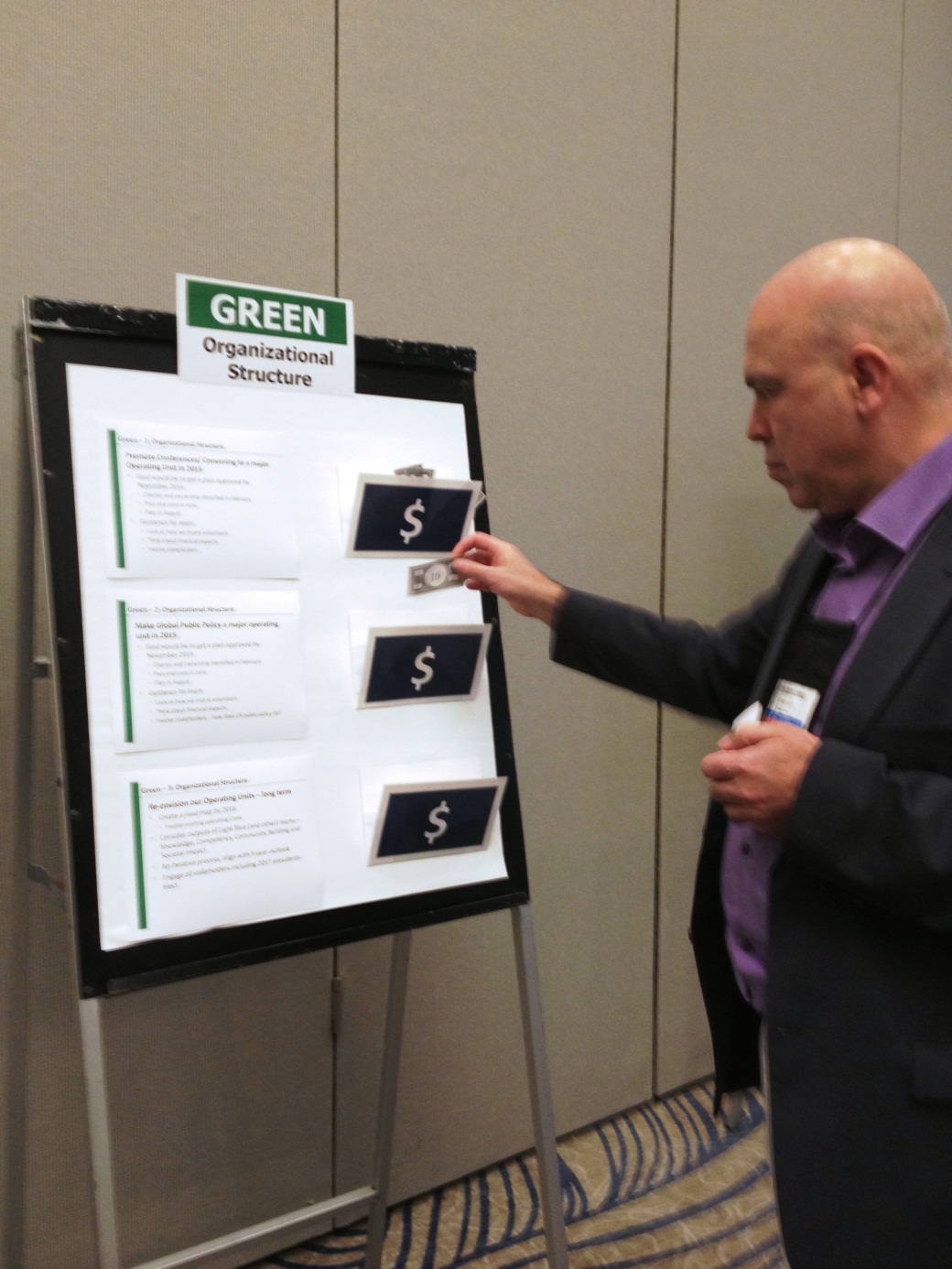 After 3 rounds, topic teams presented recommendations on Day 3
Each individual was asked to “vote” for items they perceived as most important
17
Prioritization Exercise Results by Topic
18
[Speaker Notes: This was the resulting prioritization of the 12 topics – prioritized by the entire 48 participants.]
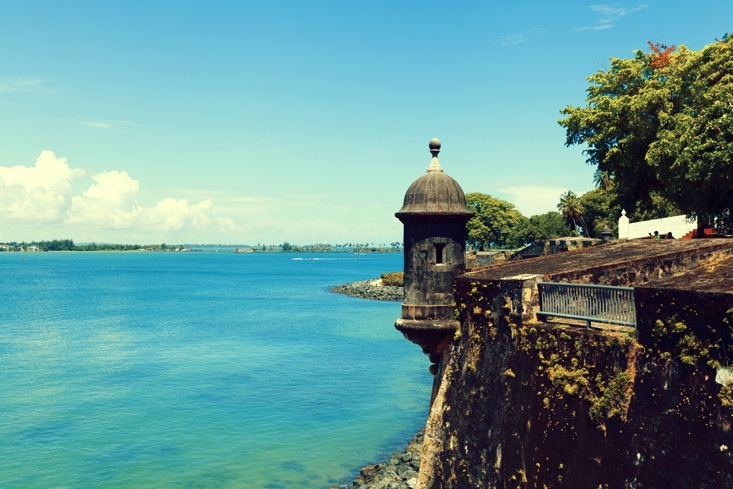 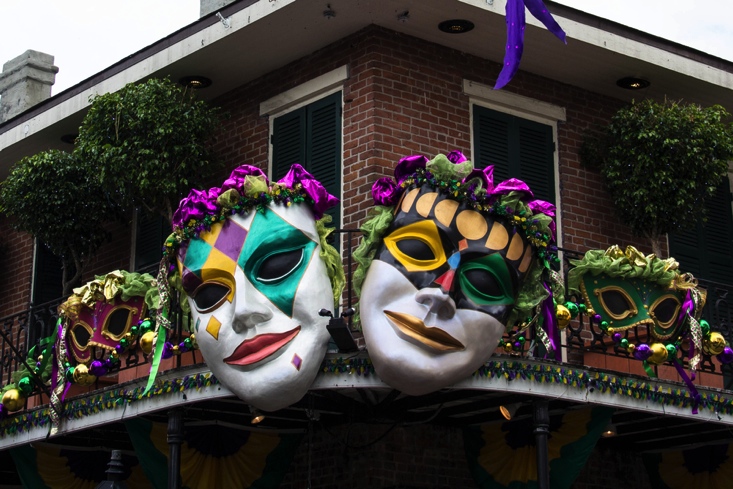 We started, in Puerto Rico, with a blank page and one compelling question We ended with 12 strategic topics, each with recommendations and perceived importance of recommendationsWe then reconvened in New Orleans
19
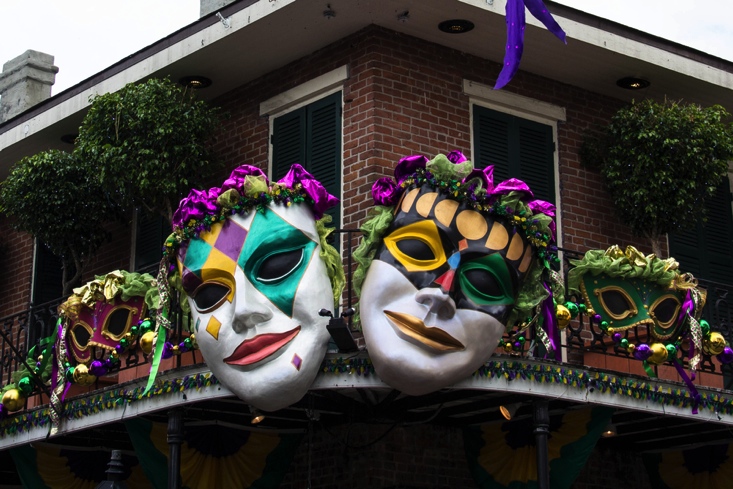 Post Syntegration Session
One day session on 3 February 
A smaller group of 14 people
Ad Hoc Committee for IEEE in 2030 +
The group started with the synthesized content from January provided by Syntegrity Group 
Working in four teams – focused on four strategic objectives 
Refined and scoped the recommendations into a draft roadmap that honors the work done in Puerto Rico while adding clarity and realistic timelines and expectations
20
Post Syntegration Process
21
[Speaker Notes: This is a macro-level perspective of what work was done at the Post Syntegration Session.  The Syntegrity Group took all of the output from the 3-day Syntegration Session and looked for overlap, commonality and essential threads and made recommendations on how to move from the 12 Topics to the 4 Strategic Objectives.  Then the Post-Syntegration participants developed individual strategies and recommendations for actions and milestones.]
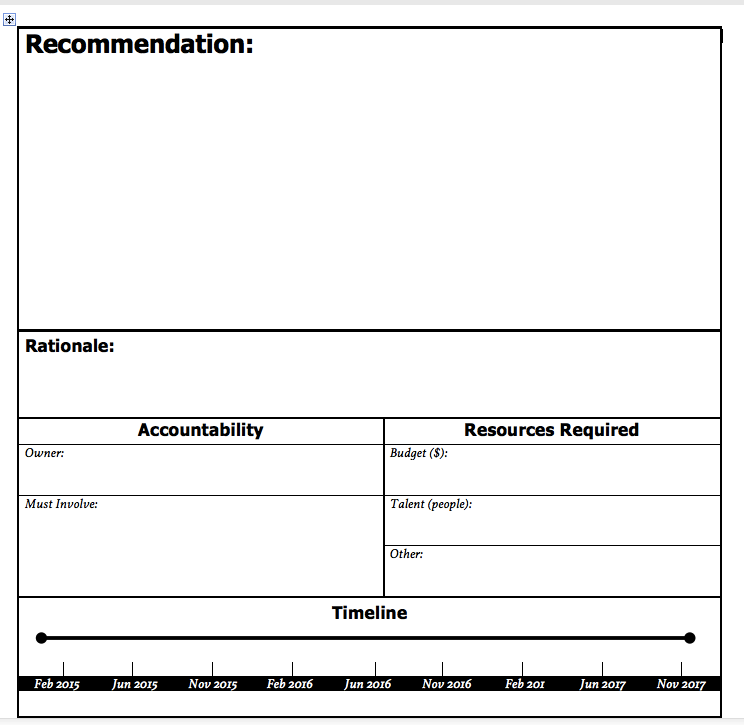 Each group completed this form for each recommendation
22
What emerged …
23
What emerged …
Colors and numbers refer back to recommendations from January. This process ensures there are links between each session so nothing is lost.
24
What emerged…
25
[Speaker Notes: The strategies shown here are representative and are still a work-in-progress by the IEEE in 2030 Ad Hoc Committee.]
Draft Plan will be developed by IEEE in 2030 Ad Hoc Committee
IEEE in 2030 Committee: High-Level Roadmap
Milestones
Owners
Budget
DRAFT
26
[Speaker Notes: Draft milestones were developed at the Post Syntegration Session but like the strategies are still being refined by the IEEE in 2030 Ad Hoc Committee.]
The Way Ahead
IEEE Ad Hoc Committee on 2030 has been given responsibility for this work. We have been tasked with monitoring progress and reporting back to the Board and OUs
In March we will develop detailed roadmaps
We will work with the Board, OUs, standing committees, ad hoc committees, and other teams to execute plans
We are committed to transparency, an open process, and providing regular communications
27
Goals for 2015
Roadmaps will be developed for each of the four Strategic Objectives proposed to the IEEE Board of Directors for adoption
Roadmaps will include milestones, owners, budget, etc. 
Significant progress will be driven by IEEE Ad Hoc Committee on 2030 on Strategic Objectives 1 and 2
[1] Create a Nimble, Flexible, Forward-looking Organization
[2] Foster Public Imperatives
Substantial work will be adopted by logical “home” Organizational Units, teams, affinity groups, etc. in Strategic Objectives 3 and 4
[3] Foster Diverse Technical Communities with Industry, Government, and Academia
[4] Empower the Discovery, Development and Delivery of Cutting-edge Products and Services
An IEEE Strategic Plan will be developed by the IEEE Ad Hoc Committee on Strategic Planning based on outcomes from the efforts described in this deck and other strategic work
Please send feedback to: feedback2030@ieee.org
28